BAB 5
BIOTEKNOLOGI 
(Bioteknologi Modern)
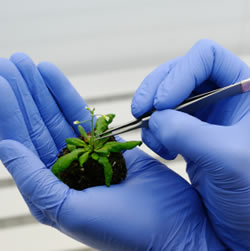 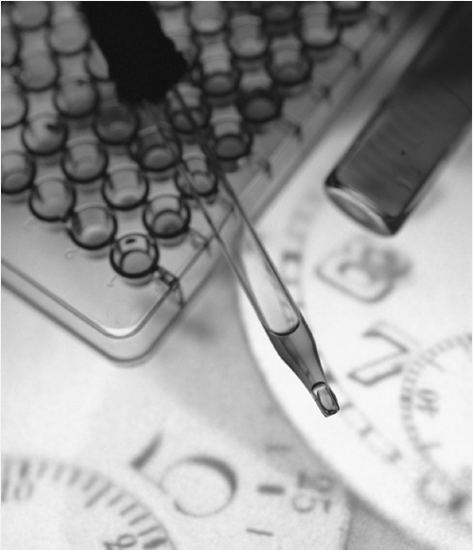 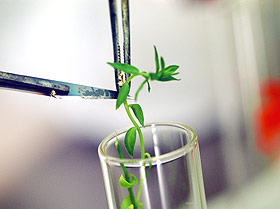 STANDAR KOMPETENSI :
Siswa mampu Memahami prinsip-prinsip dasar bioteknologi serta implikasinya pada salingtemas

KOMPETENSI DASAR :
Siswa mampu menjelaskan arti , prinsip dasar, dan jenis-jenis bioteknologi.
B. Bioteknologi modern
Bioteknologi modern adalah bioteknologi yang menghasilkan jasa dan barang dengan menggunakan rekayasa genetika berupa DNA rekombinan. 
Sekedar informasi DNA rekombinan adalah proses pemutusan dan penyambungan DNA.
Caranya adalah dengan melakukan kloning fungsi sel dan kultur jaringan. Dilihat dari perkembangannya, hasil bioteknologi ini masih dalam kategori terarah. Selain itu, hasilnya juga sangat memuaskan dan dapat dikendalikan sepenuhnya dengan baik.
Bioteknologi di zaman modern seperti sekarang ini memungkinkan manusia untuk melakukan manipulasi genetik. Teknik manipulasi seperti ini memang mulai berkembang semenjak banyak ilmuan yang sukses memanipulasi genetik secara in vitro.
Bioteknologi modern merupakan metode bioteknologi yang menggunakan prinsip rekayasa DNA, selain prinsip mikrobiologi dan biokimia. 
Metode ini dilakukan dengan cara memodifikasi gen-gen spesifik dan menyisipkannya pada organisme lain seperti mikroba, hewan dan tumbuhan. 
Bioteknologi modern berkembang setelah ditemukannya struktur DNA. Bioteknologi ini dapat diaplikasikan pada berbagai bidang seperti pangan, pertanian, dan kesehatan.
Ciri-ciri bioteknologi modern adalah:
Menggunakan teknologi yang lebih modern dan canggih
Menggunakan prinsip ilmiah berbasis teknik kulturinitro dan rekayasa genetika
Adanya proses sterillisasi
Biayanya relative mahal
Dapat memproduksi hasil dengan lebih banyak
Dapat menciptakan sifat baru pada organisme
Beberapa contoh dari bioteknologi modern
1. Bibit tanaman yang seragam
Bibit ini diperoleh melalui teknik kultur jaringan. Dengan  teknik kultur jaringan ini dapat dihasilkan atau diproduksi bibit tanaman yang seragam dalam kuota yang besar.
Beberapa contoh tanaman yang sudah dihasilkan melalui kultur jaringan diantaranya adalah Papaver somniferum yang menghasilkan kodein untuk penghilang rasa nyeri, Jasminum sp yang menghasilkan jasmine yang dapat digunakan sebagai bahan parfum aroma melati.
2. Antibodi monoclonal
Antibodi monoklonal ini masih sejenis dengan antibodi yang diproduksi dengan cara penggabungan ( fusi ) dua jenis sel yang berbeda atau sama. Teknik ini sering dikenal dengan sebutan teknologi hibridoma atau DNA rekombinan.
3. Bayi tabung
Bayi tabung adalah suatu metode untuk mengatasi masalah kemandulan agar dapat keturunan. Biasanya metode ini di lakukan ketika metode lainnya tidak berhasil. Proses bayi tabung terdiri dari pengendalian proses ovulasi secara hormonal, serta pemindahan sel telur dari ovarium yang dibuahi oleh sel sperma dalam sebuah medium cair, sehingga terjadi pembuahan.
4. Hormon insulin
hormon insulin adalah hormon yang disekresikan oleh kelenjar pankreas melalui aliran darah. Hormon insulin berperan dalam menjaga kestabilan kadar gula dalam pembuluh darah. Hormon insulin diperoleh melalui teknologi plasmid dalam rekayasa genetik.
5. Domba dolly
Domba Dolly ini dihasilkan melalui kloning yaitu transfer inti sel autosom atau diploid ke dalam ovum atau haploid yang sudah diambil inti telurnya.
6. Tanaman kebal hama
Tanaman Kebal Hama adalah tumbuh-tumbuhan yang telah disisipi gen penghasil senyawa endotoksin dari Bacillus thuringiensis. Dengan senyawa ini maka Tanaman akan kebal terhadap hama penyakit. Hama dan penyakit pada tumbuhan bisa anda jadikan sebagai informasi tambahan.
7. Hormon Bovine Somatotrophin (BST)
Bovine Somatotrophin adalah hormon pertumbuhan untuk hewan dari hasil rekayasa genetik.
8. Vaksin malaria
Vaksin ini dihasilkan dari rekayasa genetik dengan memanfaatkan DNA virus cacar air yang kurang aktif
Manfaat bioteknologi dalam kehidupan manusia antara lain:1. Menghasilkan obat-obatan yang lebih efektif dan murah. Salah satu contohnya pembuatan hormon insulin dari isolasi gen Bekteri E. coli.
2. Menghasilkan antibiotik untuk membunuh penyakit yang berbahaya.
3. Mengurangi pencemaran lingkungan, beberapa bakteri yang dapat membantu daur ulang
4. Biaya yang diperlukan lebih murah
5. Meningkatkan hasil produksi pertanian dari tanaman transgenik karena tanaman ini memiliki daya tahan tinggi terhadap kondisi lingkungan yang ekstrim dan tidak mudah diserang oleh hama.
6. Meningkatkan nilai gizi dari produk makanan dan minuman.
7. Menciptakan sumber makanan baru, misalnya air kelapa menjadi nata de coco.
8. Dapat membuat makanan lebih tahan lama, misalnya asinan.
Kelebihan dan Kekurangan dari Bioteknologi Modern
Kelebihan yang dimiliki oleh bioteknologi modern berupa:
Mampu menghasilkan bibit unggulan
Dapat mengatasi permasalahan kelestarian lingkungan
Menghasilkan produk kesehatan yang bermanfaat
Mengatasi masalah genetic
Waktu produksi yang singkat dengan hasil lebih banyak
Kekurangan dari bioteknologi modern adalah:
Alat-alat produksinya yang tidak mudah didapat dan mahal
Menimbulkan kesenjangan ekonomi
Sebagian produknya dapat menimbulkan reaksi alergi bagi orang yang sensitive
Mengganggu keseimbangan ekosistem
Mengurangi plasma nutfah